وظائف وعمليات الإدارة في التربية الخاصة والقيادة التربوية إشراف :د. نهلة العساف
الطالبات :
سمية بالطيف
منيرة القحطاني 
أميرة العنزي
أولًا / التخطيط
تعريف التخطيط والخطة:

التخطيط هو عملية منظمة واعية لاختيار أحسن الحلول الممكنة للوصول إلى
أهداف معينة.

والخطة هي مجموعة من التدابير المحددة التي تتخذ من أجل تحقيق هدف معين.
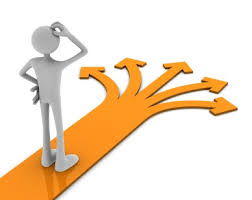 أولًا / التخطيط
أهمية التخطيط المدرسي :
تحديد الإمكانات المطلوبة، ويساعد على توفير الظروف والمناخ اللازم لتحقيق الأهداف المنشودة للمنظمة.
رسم معالم الطريق للعمل الإداري.
تنمية الإحساس بروح الفريق.
عم التوظيف الأمثل لموارد البيئة المحلية.
 المساعدة على تحقيق الرقابة الداخلية والخارجية.
تأمين الراحة النفسية للأفراد.
الاستعداد للطوارئ.
المساهمة في استثمار قدرات العاملين، ورفع كفاءتهم.
أولًا / التخطيط
المبادئ الأساسية للتخطيط المدرسي:
1- أن يكون التخطيط مبنيًا على حاجات حقيقية يشعر بها المخطط التربوي نتيجة المعلومات والإمكانات التي يحصل عليها.
2- أن تكون الأهداف محددة وقابلة للتنفيذ في زمن مناسب.
3- أن يكون التخطيط مرنًا بالقدر الذي يستطيع فيه مدير المدرسة التكيف مع
الظروف الطارئة والصعوبات الغير متوقعة.
4- أن يكون التخطيط شاملاً لجميع مجالات العمل المدرسي في إطار الأولويات.
5- أن تكون الخطة واقعية.
6- أن يحدد جدول زمني لتحقيق أهداف الخطة.
7- أن يشارك في بناء الخطة جميع المعنيين بها.
8- أن يؤخذ بعين الاعتبار التكلفة التي تحتاجها الخطة.
9- أن يتضمن التخطيط إجراءات التقويم بمستويه المرحلي والختامي.
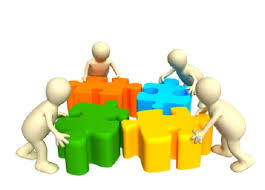 أولًا / التخطيط
مصادر معلومات الخطة:
- الأهداف العامة للتربية والتعليم.
- الاتجاهات والتجديدات التربوية الحديثة.
- المعلمون.
- المناهج المدرسية.
- الإدارة التربوية.
- الإدارة التعليمية.
- البناء المدرسي.
- المجتمع المحلي.
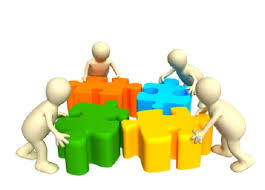 أولًا / التخطيط
مجالات الخطة المدرسية :

يقوم مدير المدرسة كقائد تربوي بمهمة حساسة، حيث يبني المدير خطته ضمن هذه
المجالات: شؤون الطلاب، شؤون المعلمين، شؤون المنهاج وغيرها.
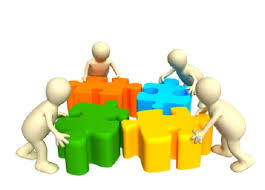 أولًا / التخطيط
خطوات التخطيط وإجراءاته:
1- تحديد الاحتياجات باستخدام أدوات متعددة.
2- اشتقاق الأهداف المرتبطة بجميع الجوانب.
3- تصنيف الاحتياجات بالتنسيق والتعاون مع جميع الأطراف ذات العلاقة بالخطة.
4- التعرف على الإمكانات المادية والبشرية والمصادر اللازمة.
5- اختيار الأولويات في ضوء المتوفر من الإمكانات.
6- اختيار المجالات المرتبطة بالأولويات وتقسيم هذه الجوانب أو مهام فرعية.
7- اختيار النشاطات وتحديد الإجراءات والخطوات التفصيلية المرتبطة بمختلف النشاطات.
8- تحديد الزمن اللازم لتحقيق كل هدف من الأهداف من خلال تنفيذ النشاطات المتصلة به.
9- عرض الخطة بصورتها الأولية على الجهات التربوية المعنية لمناقشتها لتعديل ما يلزم.
10- اتخاذ الإجراءات اللازمة لتوفير الموارد وتنسيق الجهود لتنفيذ الخطة.
11- إعداد الخطة التفصيلية.
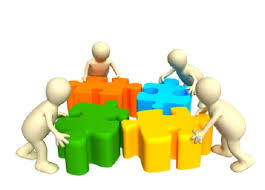 ثانيًا / التنظيم
تعريف التنظيم:

عملية حصر الواجبات اللازمة لتحقيق الهدف وتقسيمها إلى اختصاصات للإدارة
والأفراد، وتحديد توزيع السلطة والمسؤولية، وإنشاء العلاقات بغرض تمكين
مجموعة من الأفراد من العمل معا في انسجام وتعاون بأكثر كفاية لتحقيق هدف مشترك.
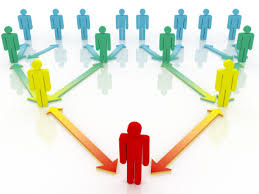 ثانيًا / التنظيم
دور مدير المدرسة في تنظيم المرافق المدرسية:

يؤدي مدير المدرسة دورًا مهما في تنظيم مرافق المدرسة التعليمية
كيف ذلك؟
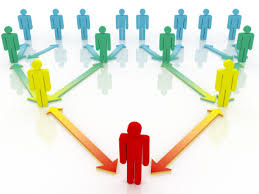 ثالثًا / التوجيه
تعريف التوجيه :
إصدار التعليمات للمرؤوسين لإخبارهم بالأعمال التي يجب القيام بهاوموعد أدائها . والتوجيه عنصر مهم من عناصر الإدارة , حيث يعتبر حلقة الاتصال بين الخطة الموضوعة لتحقيق الهدف من جهة والتنفيذ من جهة أخرى .

 يتضمن التوجيه : 
الاتصال بالمرؤوسين وإرشادهم بطريقة مكتوبة أو شفوية .
رفع الحالة المعنوية للمرؤوسين .
توظيف الأساليب العلمية لتعزيز وتشجيع المتميزين اداءً وسلوكًا .
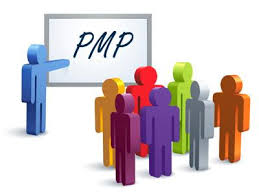 رابعًا : التقويم
يقصد بالتقويم : 
التأكد من أن التنفيذ يتم وفقًا للخطة الموضوعة لتحقيق الأهداف التي سبق تحديدها , والتصرف على جوانب الضعف لعلاجها وتقويمها . ونظام التقويم الأمثل هو الذي يتدارك وقوع الخطأ ويقضي على أسبابه .
 
 يشتمل التقويم على العناصر التالية :
تحديد المقاييس والمعايير والضوابط .
مقارنة النتائج بواسطة المعايير .
دراسة أسباب انحراف أو تأخر تنفيذ الخطط والعمل على حل المشاكل .
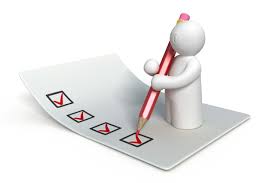 خامسًا / الاتصال
تعريف الاتصال الإداري :
تبادل المعلومات والأفكار والاتجاهات بين أفراد المنظمة في إطار نفسي واجتماعي وثقافي معين مما يساع على تحقيق التفاعل بينهم من أجل تحقيق الأهداف المنشودة .

 أهمية الاتصال :
نشر المعرفة الهادفة .
يتيح الفرصة للإنسان لكي يتعرف على الآخرين في محيطه الاجتماعي .
إكساب الفرد القيم والسلوكيات المقبولة اجتماعيًا .
وسيلة للتعبير عن الذات والمهارات .
وسيلة للتنفيس والتخفيف من المعاناة والتوتر .
دعم العمليات الإدارية لاتخاذ القرار والتخطيط والتنظيم والتوجيه والتقويم
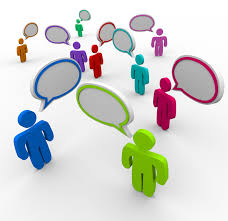 خامسًا / الاتصال
أساليب الاتصال :
 الاتصال اللفظي .
 الاتصال الغير لفظي .
 
عناصر عملية الاتصال :
المرسل .
المستقبل .
الرسالة .
وسيلة أو قناة الاتصال .
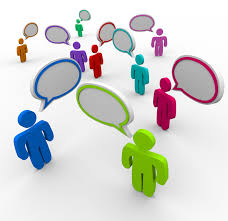 خامسًا / الاتصال
أنواع الاتصال :
1- الاتصال الرسمي :
الاتصال من أعلى إلى أسفل .
 الاتصال من أسفل إلى أعلى .
  الاتصال الأفقي .
2- الاتصال الغير رسمي .
 
 معوقات الاتصال :
التشويش .
الشرود الذهني .
التباين في المستوى والادراك .
النزعة الانتقائية .
قنوات الاتصال .
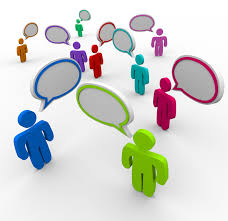 سادسًا / العلاقات الإنسانية
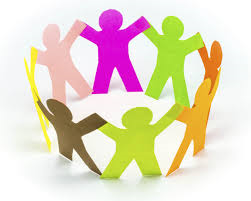 تعريف العلاقات الإنسانية :
التفهم العميق لقدرات الناس وإمكانياتهم وظروفهم ودوافعهم وحاجاتهم والاستفادة من هذه العوامل في تحفيزهم على العمل كفريق يسعى لتحقيق الأهداف المشتركة في جو من الاحترام والتفاهم والتعاون والتعاطف .
سادسًا / العلاقات الأنسانية
أساليب بناء العلاقات الإنسانية في الإدارة المدرسية :
توفير الاتصال الفعال .
أسلوب عمل الفريق .
المشاركة .
التشاور .
أسلوب اللجان .
الاهتمام بالنواحي النفسية والاجتماعية .
أسلوب الاستفتاءات والبيانات .
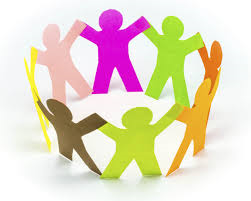 سابعًا / القيادة التربوية
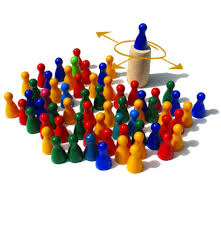 تعريف القيادة التربوية:«النشاط الذي يمارسه القائد الإداري في المجال التربوي ««نشاط او فعالية تتضمن التأثير على سلوك الاخرين كأفراد وجماعات نحو تحقيق وإنجاز الاهداف المرغوبة»
سابعًا / القيادة التربوية
صفات القائد التربوي الفعال :
القدرات العقلية والمعرفية.
المهارات الفنية.
الصفات الجسمية.
الصفات الشخصية .
الصفات الخلقية.
الصفات الاجتماعية.
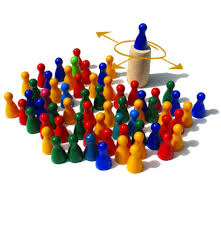 الفرق بين القائد والإداري
أنماط القيادة والإدارة المدرسية ؟
فيديو
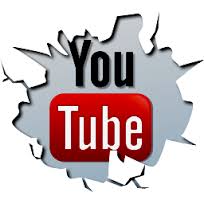 https://www.youtube.com/watch?v=cj2guJnL-O4
نشـــــاط
اكتبي المصطلح العلمي لكل مما يلي :
1_ ......................... إصدار التعليمات للمرؤوسين لإخبارهم بالأعمال التي يجب القيام بهاوموعد أدائها . والتوجيه عنصر مهم من عناصر الإدارة , حيث يعتبر حلقة الاتصال بين الخطة الموضوعة لتحقيق الهدف من جهة والتنفيذ من جهة أخرى .

2- ......................... التفهم العميق لقدرات الناس وإمكانياتهم وظروفهم ودوافعهم وحاجاتهم والاستفادة من هذه العوامل في تحفيزهم على العمل كفريق يسعى لتحقيق الأهداف المشتركة في جو من الاحترام والتفاهم والتعاون والتعاطف .

3- ......................... عملية حصر الواجبات اللازمة لتحقيق الهدف وتقسيمها إلى اختصاصات للإدارة والأفراد، وتحديد توزيع السلطة والمسؤولية، وإنشاء العلاقات بغرض تمكين مجموعة من الأفراد من العمل معا في انسجام وتعاون بأكثر كفاية لتحقيق هدف مشترك.

4- ......................... التأكد من أن التنفيذ يتم وفقًا للخطة الموضوعة لتحقيق الأهداف التي سبق تحديدها , والتصرف على جوانب الضعف لعلاجها وتقويمها . ونظام التقويم الأمثل هو الذي يتدارك وقوع الخطأ ويقضي على أسبابه .

5- ......................... نشاط او فعالية تتضمن التأثير على سلوك الاخرين كأفراد وجماعات نحو تحقيق وإنجاز الاهداف المرغوبة .
مرزا، هند، وآخرون. أبجديات الإدارة والإشراف التربوي. الرياض: دار الزهراء،2012.
المرجع :
شكرًا لحسن استماعكم ()..